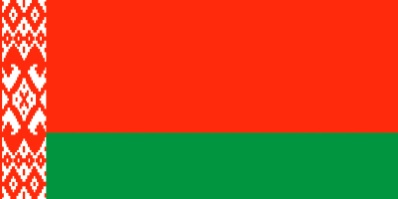 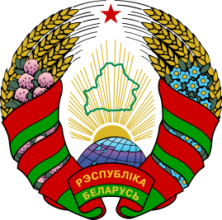 Государственное регулирование в сфере повышения энергоэффективности и развития возобновляемой энергетики в Республике Беларусь
Семашко С.А.
Заместитель Председателя Государственного комитета по стандартизации
Республики Беларусь – директор Департамента по энергоэффективности
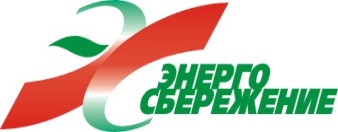 Нормативные правовые акты в сфере повышения энергоэффективности и использования ВИЭ
Закон Республики Беларусь «Об энергосбережении» от15 июля 1998 г. №190-З.
Закон Республики Беларусь «О возобновляемых источниках энергии» от 27 декабря 2010 г. №204-З.
Директива Президента Республики Беларусь «Экономия и бережливость – главные факторы экономической безопасности государства» от 14 июня 2007 г. №3.
Концепция энергетической безопасности Республики Беларусь (утверждена Указом Президента Республики Беларусь от 17 сентября 2007 г.  № 433).
Республиканская программа энергосбережения на 2011-2015 годы (утверждена постановлением Совета Министров Республики Беларусь от 24 декабря 2010 г. №1882).
Специализированные программы в сфере повышения энергоэффективности и развития использования собственных энергоресурсов.
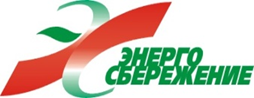 2
Основные нормативные правовые акты в сфере использования возобновляемых источников энергии
Закон Республики Беларусь «О возобновляемых источниках энергии» от 27 декабря 2010 г. № 204-З.
Национальная программа развития местных и возобновляемых энергоисточников на 2011 – 2015 годы (утверждена постановлением Совета Министров Республики Беларусь от 10 мая 2011 г. № 586):
ввод энергоисточников на древесном и торфяном топливе суммарной электрической мощностью до 27 МВт, тепловой – 1004 МВт;
внедрение биогазовых установок электрической мощностью до 60 МВт;
строительство новых и реконструкция действующих гидроэлектростанций мощностью 42 МВт;
строительство ветроэнергетических установок мощностью 168 МВт;
внедрение тепловых насосов для использования низкопотенциальных вторичных энергоресурсов и геотермальной энергии мощностью 6,4 МВт;
внедрение 170 гелиоводонагревателей и гелиоустановок;
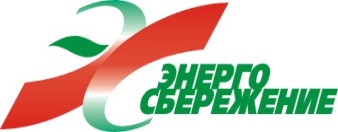 3
Основные нормативные правовые акты в сфере использования возобновляемых источников энергии
Государственная программа строительства в 2011–2015 годах гидроэлектростанций в Республике Беларусь (утверждена постановлением Совета Министров Республики Беларусь от 17 декабря 2010 г. № 1838):
строительство и реконструкция 16 гидроэлектростанций суммарной мощностью 101,6 МВт.
Государственная программа строительства энергоисточников на местных видах топлива в 2010–2015 годах (утверждена постановлением Совета Министров Республики Беларусь от 19 июля 2010г. №1076):
ввод в эксплуатацию энергоисточников, работающих на местных видах топлива, электрической мощностью 23,55 МВт, тепловой – 769,68 МВт.
Программа строительства энергоисточников, работающих на биогазе, на 2010–2015 годы (утверждена постановлением Совета Министров Республики Беларусь от 9 июня 2010 г. №885):
ввод в эксплуатацию 32 биогазовых установок суммарной электрической мощностью 34,71 МВт.
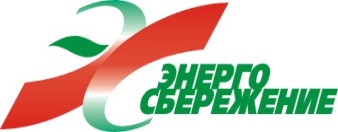 4
Задачи в сфере повышения энергоэффективности, использования местных и возобновляемых энергоресурсов в Республике Беларусь
1.Снизить энергоемкость ВВП:
	- на 29-32 процента в 2011-2015 годах.
	


2.Обеспечить экономию энергоресурсов (в сопоставимых    условиях):
	- не менее 7,1 - 8,9 млн. т у.т. в 2011-2015 годах.
	


3.Обеспечить долю использования собственных энергоресурсов в балансе энергоресурсов для производства тепловой и электрической энергии: - не менее 30% в 2015 году.
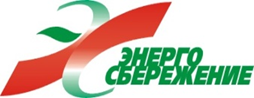 5
Управление энергосбережением
Установление прогнозных показателей
Республиканские программы
Определение целевых показателей
Разработка и выполнение отраслевых программ
Разработка и выполнение региональных программ
Статистика и контроль
6
Департамент по энергоэффективности Государственного комитета по стандартизации Республики Беларусь
проведение государственной политики в сфере эффективного использования топливно-энергетических ресурсов;
техническое нормирование, стандартизация и подтверждение соответствия энергопотребляющих продукции, работ и услуг, контроль за соответствием технико-экономических показателей энергопотребляющего и энергогенерирующего оборудования государственным стандартам, нормам и требованиям в сфере эффективного использования топливно-энергетических ресурсов;
 участие в проведении в установленном порядке государственной экспертизы энергетической эффективности проектных решений о строительстве новых, расширении (реконструкции, модернизации) действующих объектов в части соответствия требованиям эффективного использования топливно-энергетических ресурсов;
обеспечение в установленном порядке государственного надзора за:
	рациональным использованием топлива, электрической и тепловой энергии;
	осуществлением пользователями и производителями топливно-энергетических ресурсов мер по экономии этих ресурсов и соблюдением норм расхода котельно-печного топлива, электрической и тепловой энергии.
организует работу по использовонию ВИЭ.
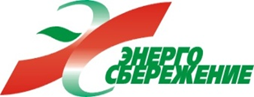 7
Изменение ВВП, валового потребления ТЭР и энергоемкости ВВП  к уровню 1997 г. (%)
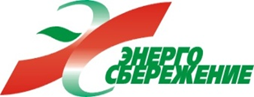 8
Показатели энергоемкости ВВП 2012 года в мире (в ценах 2005 года по ППС) по данным МЭА (Key World Energy Statistics 2014)
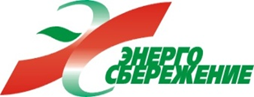 9
Динамика энергоемкости ВВП Беларуси и ряда других стран (в тоннах нефтяного эквивалента на тыс. дол. США в ценах и по ППС 2005 г.)
10
Приоритетные направления экономии ТЭР
Республиканской программой энергосбережения на 2011-2015 годы, утвержденной постановлением Совета Министров Республики Беларусь от 24 декабря 2010 года №1882 (далее – Республиканская программа), на 2014 год установлено задание по экономии ТЭР в объеме 1440-1900 тыс. тут. 
      В соответствии с государственной статистической отчетностью по форме 4-энергосбережение (Госстандарт) экономия топливно-энергетических ресурсов по итогам января-июня 2014 года за счет мероприятий по энергосбережению составила 836,6 тыс.тут. 
      По приоритетным направлениям энергосбережения экономия энергоресурсов распределилась следующим образом:
внедрение в производство современных энергоэффективных и повышение энергоэффективности действующих технологий, процессов, оборудования и материалов в производстве  328,1,8 тыс.тут; 
ввод генерирующего оборудования – 96,6 тыс.тут;
передача тепловых нагрузок от ведомственных котельных на ТЭЦ – 12,1 тыс.тут;
повышение эффективности работы котельных и технологических печей – 40 тыс.тут;
оптимизация теплоснабжения – 111 тыс.тут;
увеличение термосопротивления ограждающих конструкций зданий, сооружений и жилищного фонда – 25,9тыс.тут;
внедрение автоматических систем управления освещением и энергоэффективных осветительных устройств, секционного разделения освещения – 20 тыс.тут;
увеличение использования местных топливно-энергетических ресурсов  74,6 тыс.тут.
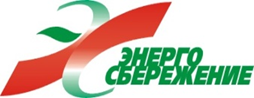 11
Направления повышения энергоэффективности:
повышение эффективности работы генерирующих источников;
снижение потерь при транспортировке энергии
утилизация тепловых вторичных энергоресурсов
повышение энергоэффективности в промышленном производстве, строительстве, сельском хозяйстве и социальной сфере
снижение энергозатрат в жилищно-коммунальном хозяйстве.
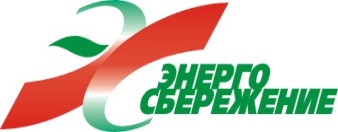 12
Динамика изменения доли МВТ в КПТ республикив 2005-2015 гг.
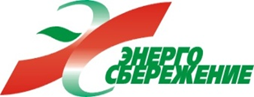 13
Доля возобновляемых источников энергии в странах Европейского союза и Республике Беларусь в 2012 году
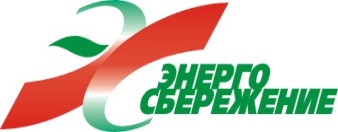 БАЛАНС ВОЗОБНОВЛЯЕМЫХ ИСТОЧНИКОВ ЭНЕРГИИ В БЕЛАРУСИ В 2013 ГОДУ, %
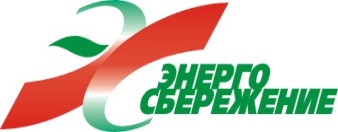 Объемы финансирования программ энергосбережения в 2008 – 2013 годах
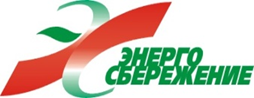 16
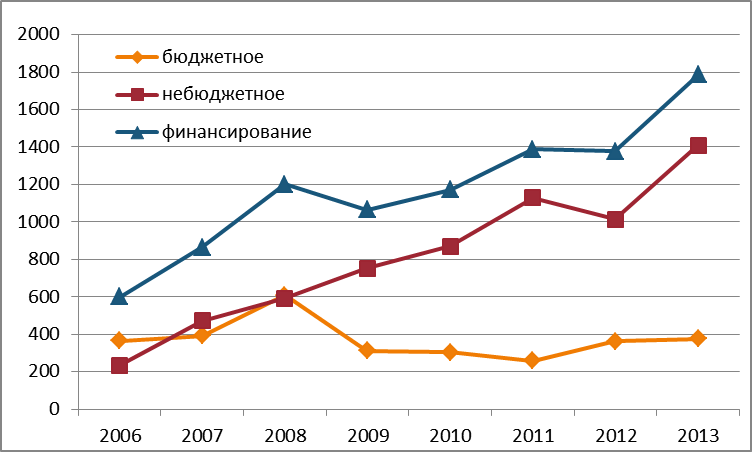 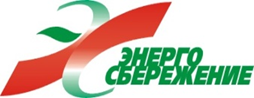 17
Механизмы господдержки энергосбережения
18
Сотрудничество со Всемирным банком
Реализовано
Проект «Реабилитация районов, пострадавших в результате катастрофы на Чернобыльской АЭС» (основной и дополнительный заем) 80 млн. долларов США (2007-2013 годы).
В стадии реализации
Проект «Повышение энергоэффективности в Республике Беларусь»  125 млн. долларов США (2009-2015 годы).
Проект «Повышение энергоэффективности в Республике Беларусь (дополнительный заем)»  90 млн. долларов США (2013-2016 годы)
Проект «Использование древесной биомассы для централизованного теплоснабжения»   90 млн. долларов США (2014-2019 годы)
Перспективы
Исследование возможных механизмов финансирования капитального ремонта жилых домов с тепловой модернизацией и административных зданий бюджетной сферы (срок завершения март-апрель 2015 года)
19
Сотрудничество с Европейским Союзом и Программой развития ООН, Глобальным экологическим фондом
Реализован
Проект ЕС «Поддержка реализации комплексной энергетической политики Республики Беларусь» – 5 млн. евро (2010 -2013 гг.).
В стадии реализации
Проект ПРООН/ГЭФ «Повышение энергетической эффективности жилых зданий в Республике Беларусь»  4,9 млн. долларов США(2012-2016 гг.).
Проект ЕС «Поддержка Республике Беларусь в области норм и стандартов в сфере энергоэффективности потребительских товаров и промышленной продукции», подкомпонент «Разработка интегрированного подхода к расширению программы по энергосбережению», реализуемый ПРООН   2 млн. евро (2013-2016 гг.).
Перспектива
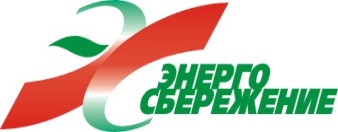 20
Сотрудничество с энергетическими агентствами других стран
Департаментом по энергоэффективности Госстандарта в различные годы подписаны Меморандумы о сотрудничестве с:

Австрийским энергетическим агентством (от 13 мая 2009 г.);

Немецким энергетическим агентством (от 22 апреля 2010 г.);

ФГБУ «Российское энергетическое агентство» Министерства энергетики Российской Федерации (от 13 октября 2011 г.).
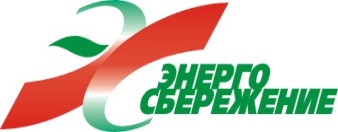 21
Спасибо за внимание!
Семашко С.А.
Заместитель Председателя Государственного комитета по стандартизации 
Республики Беларусь – директор 
Департамента  по энергоэффективности

тел. +375 17 327 67 47
факс +375 17 327 55 63
e-mail: energoeffect@bc.by
http://energoeffekt.gov.by
Республика Беларусь
220030 г. Минск, 
пл. Свободы, 17-801
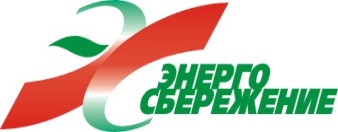 22